Open Meetings and Open Records: Sunshine Laws for State Boards
Melissa Belle Kessler
Legal & Policy Director
Colorado Department of State
Agenda
Colorado’s Open Meetings Law (OML)
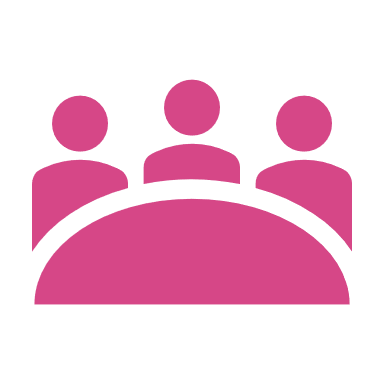 Formation of public policy happens in the public eye, not in secret.
Public meetings
Carefully limited executive sessions
[Speaker Notes: Under the Open Meetings Law (“OML”), it is the policy of the State of Colorado that “the formation of public policy is public business” and therefore, may not be conducted in secret.  § 24-6-401, C.R.S.  

The OML is broadly interpreted in order “to further the legislative intent that citizens be given a greater opportunity to become fully informed on issues of public importance so that meaningful participation in the decision-making process may be achieved.”  Bd. of County Comm’rs v. Costilla County Conservancy Dist., 88 P.3d 1188, 1193 (Colo. 2004) (citing Cole v. State, 673 P.2d 345, 347 (Colo. 1983)).

We will go through what constitutes a “public meeting” under the OML and what the Board must do to go into “executive session” without the public present.]
Public Meetings
“Meeting” is defined as “any kind of gathering, convened to discuss public business, in person, by telephone, electronically, or by other means of communication.”  C.R.S. § 24-6-402(1)(b).

“All meetings of two or more members of any state public body at which any public business is discussed or at which any formal action may be taken are declared to be public meetings open to the public at all times.” C.R.S. § 24-6-402(2)(a).

What makes a meeting “open to the public”?
Notice to public, with agenda
Strict limitations on closed sessions 
Minutes must be taken
[Speaker Notes: Under the OML, all meetings of two or more Board members at which public business is discussed or at which any formal action is taken are required to be open to the public. For the purposes of the OML, a meeting includes any gathering of members convened to discuss public business or take formal action, whether in person, by telephone, electronically, or by other means of communication. §24-6-402(2)(a-d), C.R.S. These requirements do not apply to a chance meeting, or a social gathering, at which board matters are not discussed.

If a quorum or majority of the Board attends a meeting, the meeting can be held only after full and timely notice to the public. Any Bylaws the Board develops must be consistent with OML’s requirements.

Colorado’s OML is silent as to what constitutes “timely” notice to the public from state public bodies. However, pursuant to §24-6-402(2)(c), C.R.S., which governs notice given by local public bodies, notice is considered “timely” when it is posted in a designated public place, “no less than twenty-four hours prior to the … meeting.” Accordingly, the general preference is for a state Board to post notice of any anticipated meeting no less than 24 hours in advance of the meeting. Under the statute, there may be rare exigent circumstances under which a lesser timeline may be defensible. Again, when the Board develops its Bylaws, these must reflect compliance with the OML’s baseline requirements. Thus, while the Board could not set a policy that it will give notice less than 24 hours prior to a meeting, it could agree to abide by a greater time period for giving such notice.

Failure to comply with notice requirements could render an action invalidated. See Hyde v. Banking Bd., 552 P.2d 32 (1976).

Minutes must be taken which are open to public inspection. See § 24-6-402(2)(a-d), C.R.S.

Note on “public business”: Courts have not been cohesive in how they interpret the term “public business.” Accordingly, we recommend taking a conservative approach and to construe the term public business broadly to avoid violating OML. 

“Public business” is not defined in the statute, but the Colorado Supreme Court has held that “a meeting must be part of the policy making process to be subject to the requirements of the OML. A meeting is part of the policy-making process if it concerns a matter related to the policy-making function of the local public body holding or attending the meeting.” Bd. of Cnty. Comm’rs v. Costilla Cnty. Conservancy Dist., 88 P.3d 1188, 1194 (Colo. 2004).]
Public Meetings
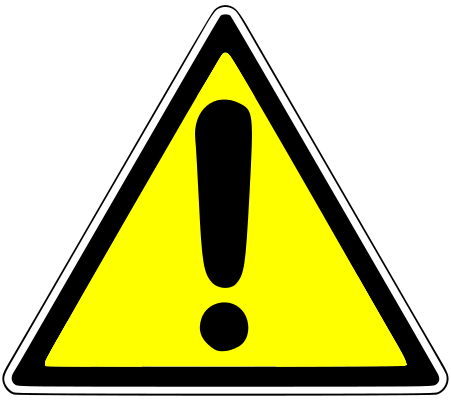 CAUTION:  Emails between two Board members or telephone conversations between two Board members about board matters constitute meetings, and if so, can be subject to the requirement of open access.

CAUTION:  A meeting is not limited to just regularly scheduled meetings of the Board.

EXCEPTION:  Social gathering or chance meeting in which board matters are not discussed is not considered a meeting. See C.R.S. § 24-6-402(2)(e).
[Speaker Notes: SUMMATION: Remember that when two or more members discuss Board matters, it constitutes a “meeting” subject to the Open Meetings Laws.  Do not discuss Board matters with other members outside of noticed meetings, and do not make decisions regarding Board matters outside of noticed meetings.

In short, Board members should not communicate about any Board business outside of noticed meetings.   Should you have a question about an agenda item or policy of the Board, contact [counsel, perhaps other staff depending on the board, conflicts counsel], depending on the situation.  

Do not discuss matters that are before the Board, or which may come before the Board, with anyone outside the Board and particularly not with any individuals involved or named.]
Executive Sessions
Substantive Constraints
Procedural Constraints
Available only for limited subject matters
Conferences with board attorney to discuss pending or imminent court actions involving the Board.
Conferences to receive legal advice on a legal or procedural question.  
Matters that are required to be kept confidential under federal or state law.
No formal action allowed
A final vote or decision must be conducted in open session.
Two-thirds vote of entire body required
Must record session
Recording must be retained by the Board for at least 90 days after the date of the executive session. 
Must announce basis and topic for session in as much detail as possible without compromising the purpose of the session
May not deviate from the announced topic
If more than one topic is going to be discussed, identify the order in which each topic will be discussed.
[Speaker Notes: At any special or regular meeting of the Board, the Board may, by 2/3 vote of its “entire membership,” hold an executive session that is not open to the public. See §24-6-402(3)(a), C.R.S. The executive session may be held only to discuss specific matters enumerated in the law. Id. In order to convene in executive session, under the plain language of the statute, ___ of the _______ Board members (representing 2/3 of the “entire membership”) must agree to hold the executive session. If an executive session is improperly convened, it could later be determined to be open, and the discussion during the session deemed subject to public disclosure. See Gumina v. City of Sterling, 119 P.3d 527 (Colo. App. 2004).

“Entire membership” example:  A Board has 16 total members, but there are two vacancies that have not been filled.  To vote to hold an executive session, 11 members must vote to go into executive session.  (2/3 x 16 = 10.67 members, which rounds up to 11).  Vacancies do not reduce the number needed for executive session.

Prior to the Board going into executive session, the chair/president must announce the topic(s) to be discussed in executive session and cite the legal basis for such topic(s) to be discussed in executive session. An executive session must be electronically recorded unless it pertains exclusively to attorney-client privileged advice. See §24-6-402(2)(d.5)(I)(A-B). The executive session recording may be destroyed after 90 days, unless some type of claim is made before destruction with respect to the appropriateness of the executive session. Id. at – 402(2)(d.5)(I)(E). If such a claim is made, the recording must be preserved until such claim is resolved.

The Board may not take any formal action in executive session, except approval of minutes from a previous executive session. No straw polling or other informal effort to deduce members’ positions on a public session vote may take place in executive session, beyond receiving legal advice related to a particular permitted topic or discussion of matters explicitly permitted in executive session.

As a matter of prudence, once the Board ends an executive session and re-commences the public session, it is the best practice to engage in discussion or a summary of a matter before proceeding to any vote. This allows the public record to reflect the basis for a particular vote. Colorado law expressly prohibits the Board from “rubber-stamping” decisions. See Walsenburg Sand & Gravel Co. v. City Council of Walsenburg, 160 P.3d 297 (Colo. App. 2007).  Engaging in discussion is critical because while you may receive legal advice from counsel during executive session(s), it is important for the public record to accurately reflect the Board’s non-confidential and non-privileged discussions.

If the Board errs is some respect regarding failure to discuss the matter at issue, the Board  may cure a prior violation of the OML. This is accomplished by holding a subsequent compliant meeting, including the necessary substantive public discussion, which is not a mere “rubber-stamping” of the prior decision. See COHVCO v. Bd. of Parks & Outdoor Rec., 292 P.3d 1132 (Colo. App. 2012).]
OML Best Practices
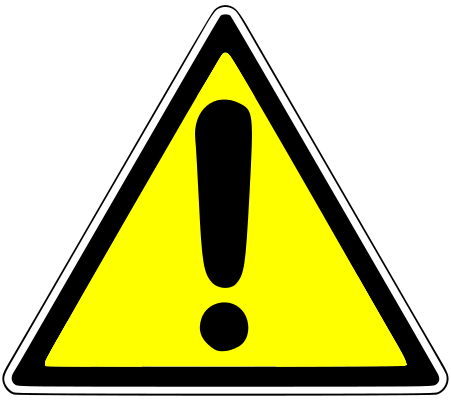 Refrain from emailing other board members. Emails to board should be sent by staff.
Staff should “BCC” board members in group emails to reduce the chance of a “Reply All” discussion.
Any discussion over email about a board meeting or board matters should be with staff.
Work closely with board counsel to prepare motions to enter executive session to ensure the requirements of OML are met.
Consequences of OML violation
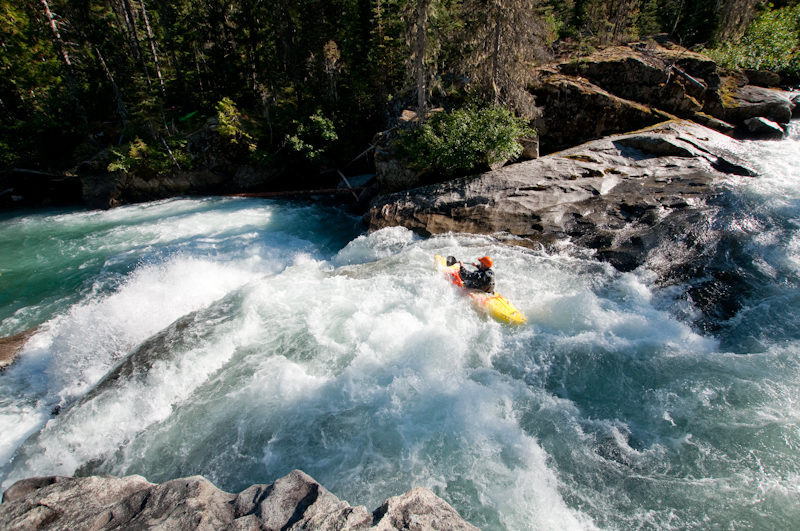 Invalidation
Willful Misconduct
Negative Publicity
Litigation/Attorney Fees
Release of Confidential Information
[Speaker Notes: Consequence of an OML violation. 
 
Violations of the OML can occur when:
 
A regularly-scheduled meeting was not properly noticed (i.e. not timely, full notice not provided of subject matter to be addressed).
 
Two or more Board members discuss an agenda item outside of a regularly scheduled meeting.
 
The OML allows for the Board to “cure” a prior OML violation by holding a subsequent compliant meeting.  
 
The subsequent complying meeting, however, may not be a mere “rubber stamping” of the earlier decision.  Colorado Off-Highway Vehicle Coalition et al. v. Colorado Bd. of Parks and Outdoor Rec., 292 P.3d 1132, 1136-37 (Colo. App. 2012).
 
		Possible Consequences:
 
Invalidation (§ 24-6-402(8), C.R.S.).  Decisions or formal action of the Board may be invalidated if violations of the OML are determined.  
 
Willful misconduct.  Members who are found to have engaged in “willful misconduct” by meeting outside the regularly scheduled meetings may be subject to removal.
 
Negative publicity.  Members who fail to follow the requirements of the OML may result in public scrutiny of the Board actions, either individually or collectively, concerning the content of the alleged conversations, emails, or telephone discussions conducted outside public view.
 
Litigation/Attorney Fees.  Remedies available to those who bring an action alleging a violation of the OML include injunctive relief, costs, and attorney fees.  § 24-6-402(9), C.R.S.
 
EXCEPTION:  If the Board “cures” its OML violation prior to the initiation of a lawsuit, this may foreclose the party from being considered a prevailing party, and therefore not entitled the individual to attorney fees.  Colorado Off-Highway Vehicle Coalition, 292 P.3d at 1138.
 
Release of confidential information.  A court may order open a portion(s) of an Executive Session conducted in violation of the OML.  As a result, confidential information may be disclosed publicly.  § 24-72-204(5.5), C.R.S.; see also Gumina, 119 P.3d at 532 (strictly construing requirements of executive session and not permitting a public body to avail itself of the protection if not conducted properly).]
Colorado’s Open Records Act (CORA)
CORA “[a]ssure[s] that the workings of government are not unduly shielded from the public eye.” 
Presumption is that public records are open to the public.
[Speaker Notes: “It is declared to be the public policy of this state that all public records shall be open for inspection by an person at reasonable times, except as provided in this part 2 or as otherwise specifically provided by law.”  § 24-72-201, C.R.S.
 
“The purpose of the open records statute is to assure that the workings of government are not unduly shielded from the public eye.”  Int’l Brotherhood of Electrical Workers v.  Denver Metropolitan Major League Baseball Stadium District, 880 P.2d 160, 165 (Colo. App. 1994).
 
The presumption is that public records are open to the public.  Id.]
Public Records
“Public records” includes any writing “made, maintained, or kept by” the state or any agency. C.R.S. § 24-72-202(6). 
 Board records are public records.
Board business emails to/from a personal account 
Personal emails to/from a personal account 
Board business emails that include a public employee
Board business emails that don’t include a public employee
Board emails to board counsel seeking legal advice
PUBLIC RECORD
PRIVATE
PUBLIC RECORD
PUBLIC RECORD
PRIVILEGED
[Speaker Notes: Public records include “all writings made, maintained, or kept …” See §24-72-202(6)(a)(I), C.R.S. (emphasis added). Writings consist of “all books, papers, maps, photographs, cards, tapes, records or other documentary materials … including without limitation electronic mail messages …” See §24-72-202(7), C.R.S. (emphasis added).

Electronic mail is any electronic message transmitted between computers, regardless of whether the messages are converted to a hard copy format upon receipt. See §24-72-202(1.2), C.R.S. This includes emails between members of the Board about Board business, regardless of which email account it is transmitted from and to. Emails sent to or from personal email address may be considered public record if the email was “made, maintained, or kept” for “use in the exercise of functions . . . authorized by law . . “  § 24-72-202(6)(A)(I), C.R.S.

In general, all Board records are presumed to be open to the public, unless they fall within one of the exceptions stated in CORA. Exceptions to the definition of public records are located at §24-72-202(6)(a)(II and IV-XIII), C.R.S. and are fairly specific and narrow. One of the exceptions is for attorney-client privileged communications.  § 24-72-204(3)(a)(IV), C.R.S.; § 24-72-204(1)(a), C.R.S.; City of Colorado Springs v. White, 967 P.2d 1042, 1055 (Colo. 1998).

Bottom Line: Assume that any documents you author, including your emails, will be public records. This same note of caution would apply to all other electronic messages you may exchange via messaging apps or text, so long as the messages relate to business that is or is contemplated to be before the Board.  (NOTE: communications between Board members outside of a noticed meeting about Board business may violate OML, as well.)]
CORA Best Practices
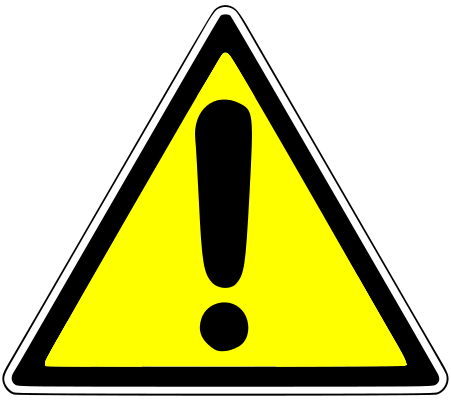 Treat all emails as if they will be published in The Denver Post tomorrow with no favorable context.
Forward any CORA requests to Board admin or counsel.
If staff or counsel asks whether Board members have any responsive documents, please respond promptly given the short statutory deadlines under CORA.
Do not assume an email or other document in your possession is not a public record. Seek guidance from counsel. 
Make sure Board counsel communications are handled confidentially.
[Speaker Notes: Short Statutory Deadlines: The time to respond to a CORA request is after a “reasonable time” from receipt.  § 24-72-203(3)(b), C.R.S.
 
“Reasonable time” is presumed to be three (3) working days or less.  Id.
 
			UNLESS
 
Such period may be extended if “extenuating circumstances” exist.  The extension cannot exceed seven (7) working days and must be made within the initial three day period.  Id.

“Extenuating circumstances” does not include a request for a single specifically identified document.  § 24-72-203(3)(c), C.R.S]
Consequences of CORA violations
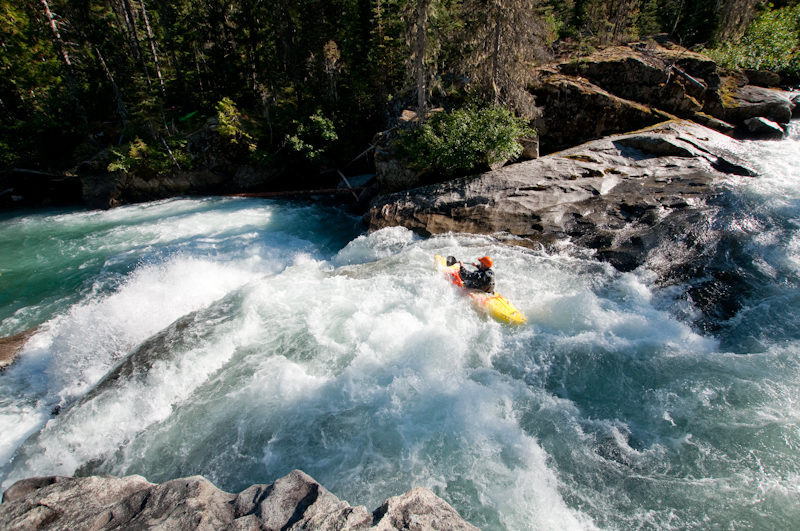 Negative Publicity
Litigation/Attorney Fees
[Speaker Notes: Negative publicity.  
Litigation/Attorney Fees.  Remedies available to those who bring an action alleging a violation of the CORA include an order to permit inspection of the records, costs, and attorney fees.  § 24-72-204(5)(b), C.R.S.]
Overview of Senate Bill 22-034
Presented by John Magnino, Director of Government and Public Affairs
Colorado Secretary of State’s Office
Wednesday, August 31st, 2022
Senate Bill 22-034 – Business Filing Address and Name Fraud
Sponsored by Sen. Chris Kolker, Sen. Kevin Priola, Rep. Shannon Bird, Rep. Shane Sandridge
Problem:
Rising incidents of fraudulent business filings reported to SOS, Attorney General, and CBI
No pathway to correct records in Secretary of State’s Business Registry
SOS office not empowered in law to take action regarding fraudulent records
Solution:
Pass legislation to empower the SOS Office and Attorney General’s Office to work together to remedy fraudulent records in SOS Business Registry
Bipartisan legislation, passed unanimously through both chambers
Signed into law by Governor on 06/02/22; effective February 2023
Interagency Process
Complaint process housed on SOS website
SOS reviews complaints for completeness, then sends to AG, CBI
AG sends two separate demand letters (separated by 21 days) via mail to agent on business record asking for information / documentation of relationship of agent to the business entity
If two mailings receive no response from agent, complaint is deemed conceded by AG, AG provides certification to the SOS
Two courses of action for SOS depending on “type” of fraud:
Type 1 – Illegitimate entity, CO address used to form business in the registry
Remedy: redact names and addresses used without authorization; marking business record’s summary page as fraudulent; disabled filing functionality (“freezes out” the fraudster)
Type 2 – Legitimate business “hijacked” by fraudster
Remedy: flag relevant individual filings as fraudulent; redact names and addresses used without authorization; marking on summary page noting entity was victim of fraud
Interagency Process
Complaint returned to sender w/ ask for more information
Attorney General reviews complaint and determines that it should be investigated
NO
SOS Office reviews to ensure complaint is “complete” and alleges improper use of name or address for business filing
SOS Office receives complaint of fraud
Complaint referred to AG for investigation
YES
Attorney General sends two separate “notice and demand” letters to entity asking for information / documentation of relationship between registered agent & business
Allegations in complaint deemed conceded; AG provides certification to SOS Office
No response to both demand letters
SOS Office remedies the fraudulent record in the Business Registry
Recipient responds to demand letter
AG may refer to Administrative Law Judge for hearing
Working Group
THE WORKING GROUP TO STUDY MEASURES TO COUNTERACT FRAUDULENT FILINGS IN THE ONLINE BUSINESS FILING SYSTEM…IS HEREBY CREATED TO STUDY POTENTIAL MEASURES TO COUNTERACT AND PREVENT FRAUDULENT FILINGS IN THE ONLINE BUSINESS FILING SYSTEM
THE WORKING GROUP SHALL SUBMIT A REPORT TO THE GENERAL ASSEMBLY BY JANUARY 31, 2023, CONTAINING POTENTIAL LEGISLATIVE PROVISIONS TO COUNTERACT AND PREVENT FRAUDULENT FILINGS, AS WELL AS THE COSTS AND BENEFITS ASSOCIATED WITH EACH POTENTIAL LEGISLATIVE PROVISION. THE REPORT MAY INCLUDE SPECIFIC RECOMMENDATIONS TO THE GENERAL ASSEMBLY.
Questions?
Updates
Presented by Mike Hardin
Public comment
If you are attending this meeting in person, you should have indicated on the sign-up sheet whether or not you wished to provide commentary. We will reference that sign-up sheet and individually call upon participants who wish provide to their public comment.

For the sake of efficiency, those who are attending this meeting in person will be called upon first to provide their public comment. We will move forward with the commentary of online participants once we have exhausted the sign-up sheet.
Public, online comment
We will call upon online attendees to use the “raise hand” tool to indicate that they wish to speak.

For all online speakers, we will announce your name and state when you are unmuted. When you finish, we will mute you again and move down the list.
Public, online comment
In progress: 

Online testimony from individuals who indicated that they planned to testify when they registered for this webinar hearing.
Housekeeping information
Our office has published the information needed for the Fraudulent Business Filings Work Group on the SOS website: https://www.coloradosos.gov/pubs/business/fraudFilingsGroup.html

Please email public comments to PublicCommentsSB22034@coloradosos.gov